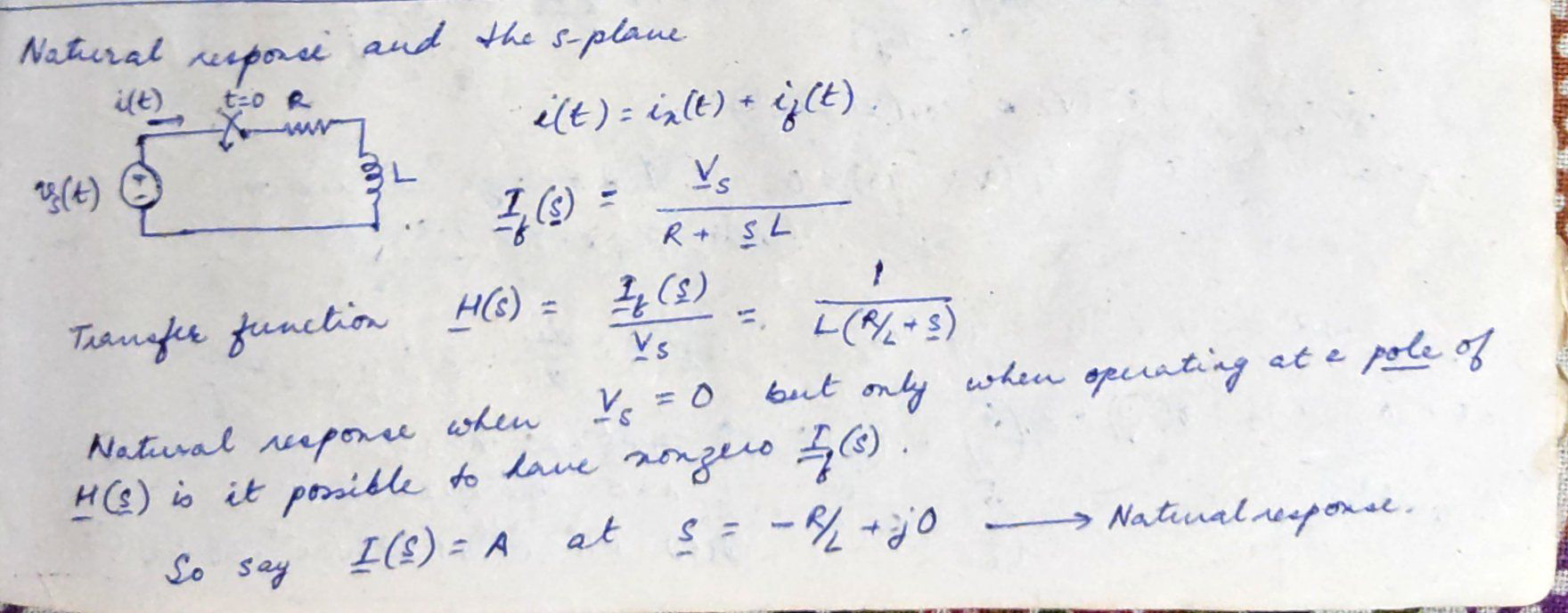 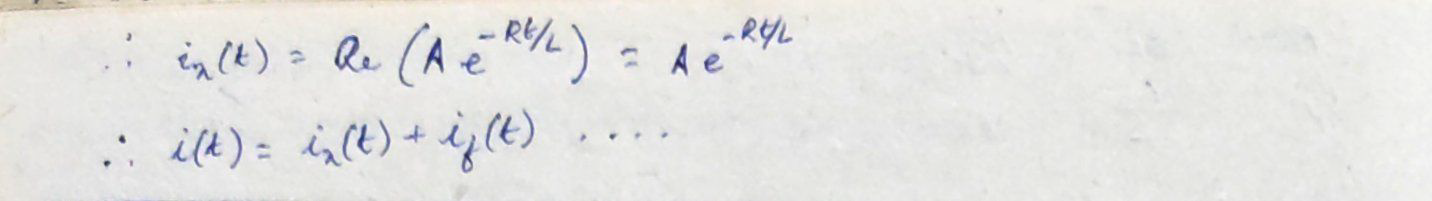 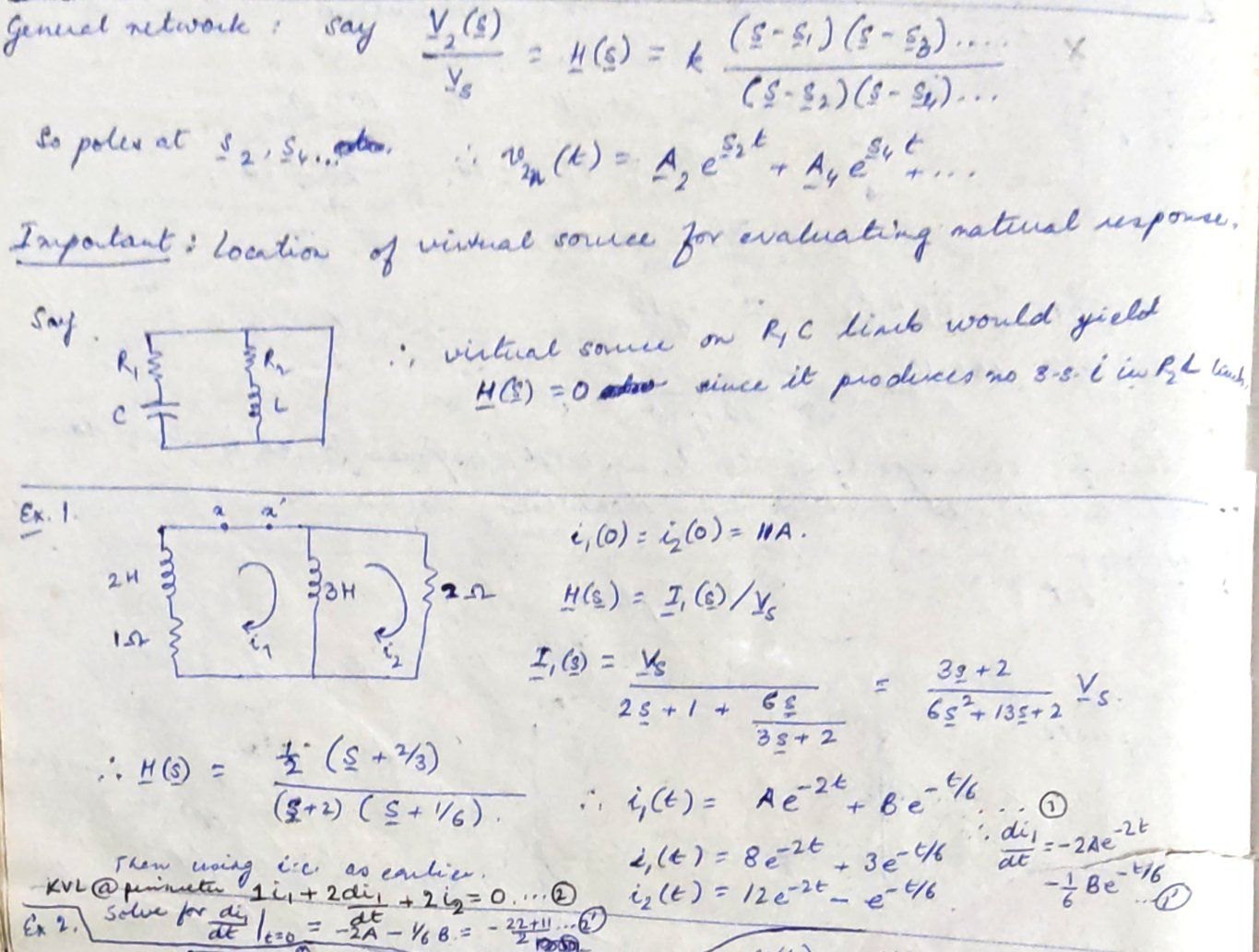 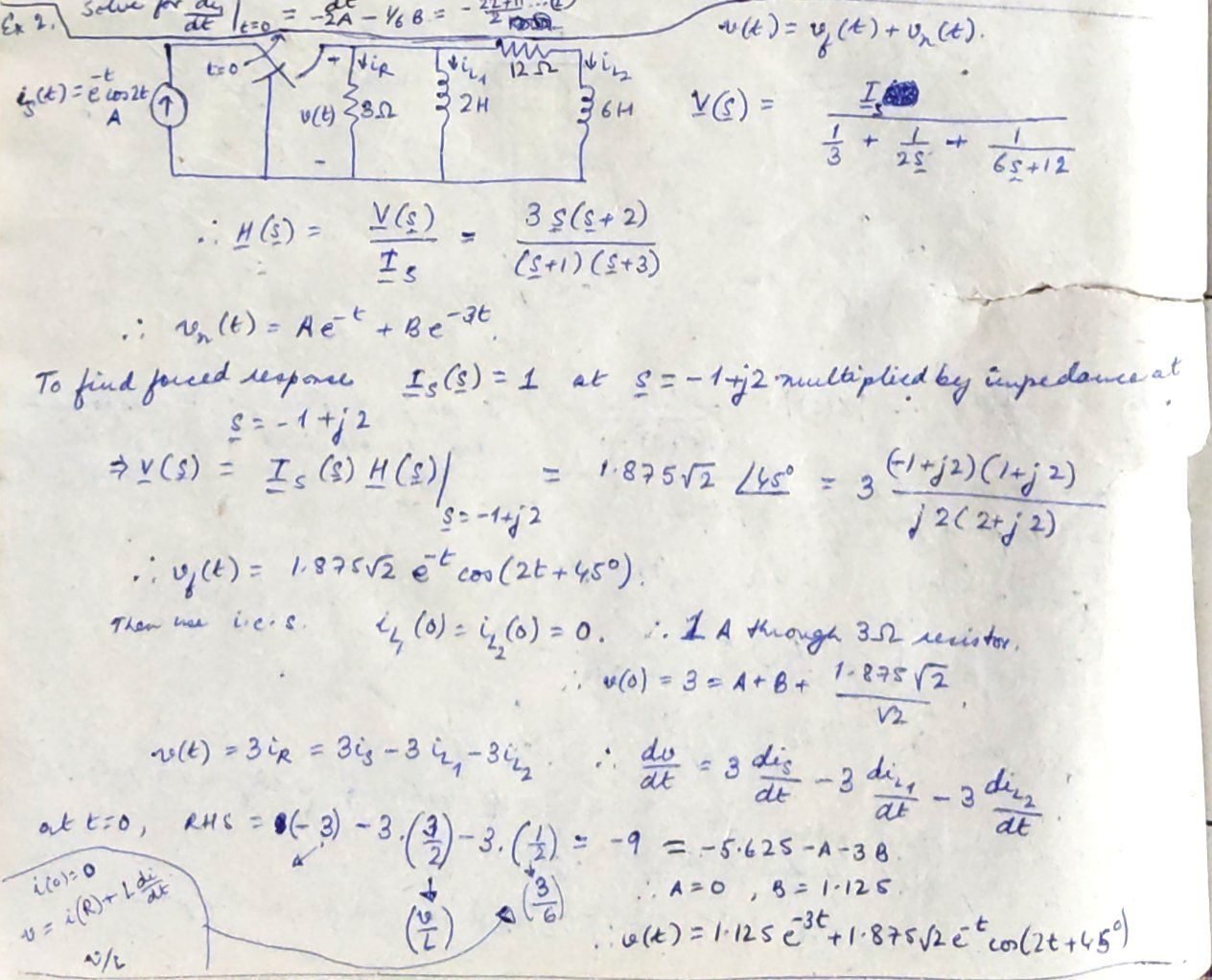 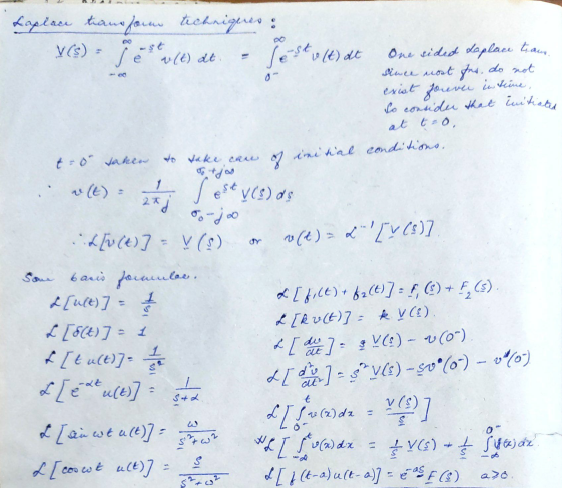 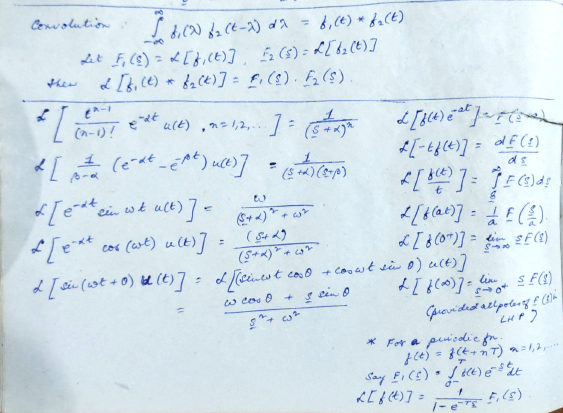 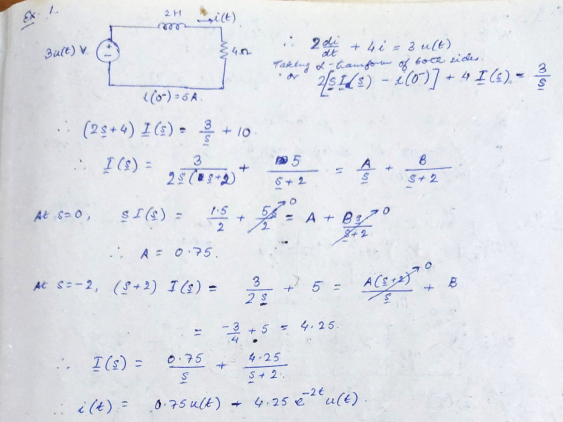 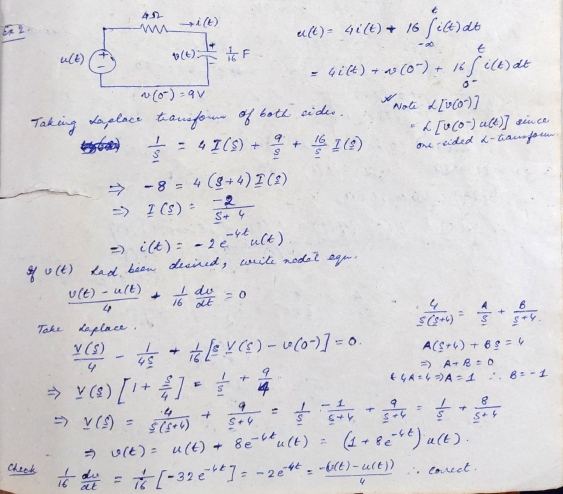 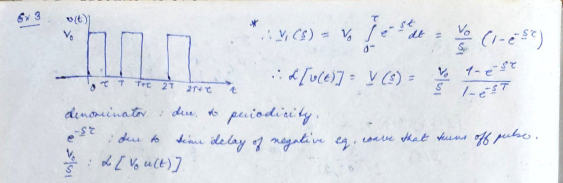 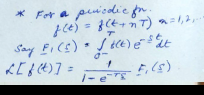 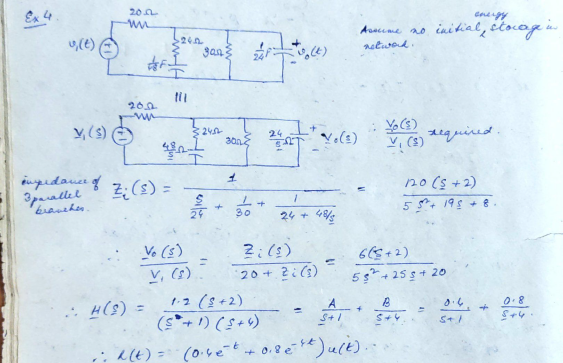 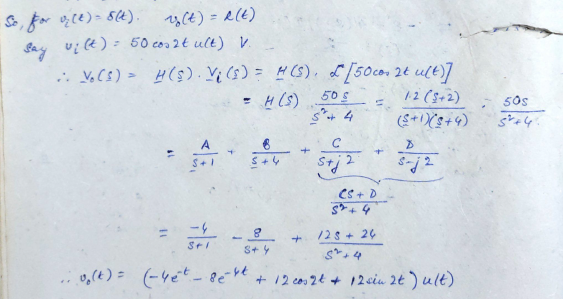 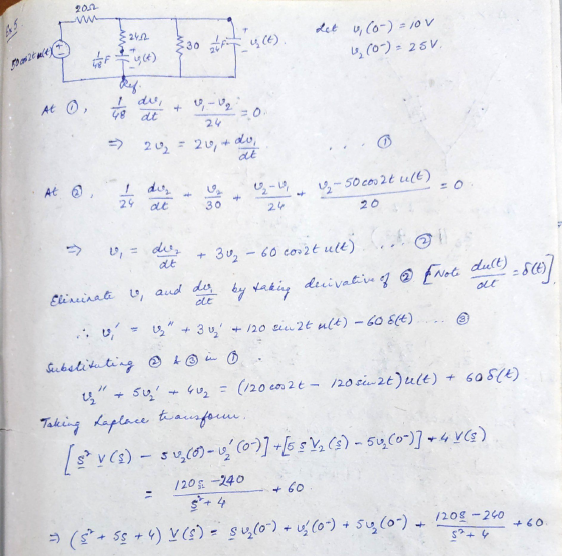 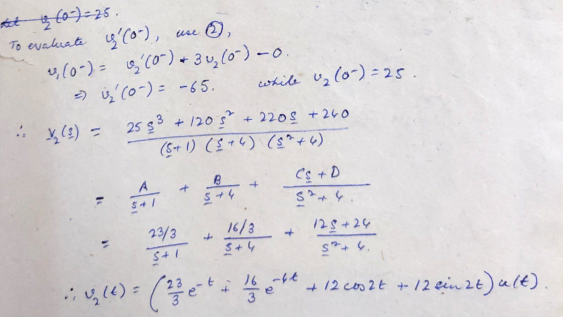 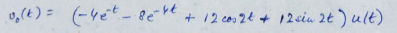 With 0 i.c.s